LES RÉSEAUX SOCIAUX À L’ÉCOLE 
POUR UN USAGE RESPONSABLE ET ÉCLAIRÉ
Mélissa CANDELOT
Enseignante référente aux usages du numérique
Circonscription n°9 : Arue, Mahina, Hitia’a o te ra
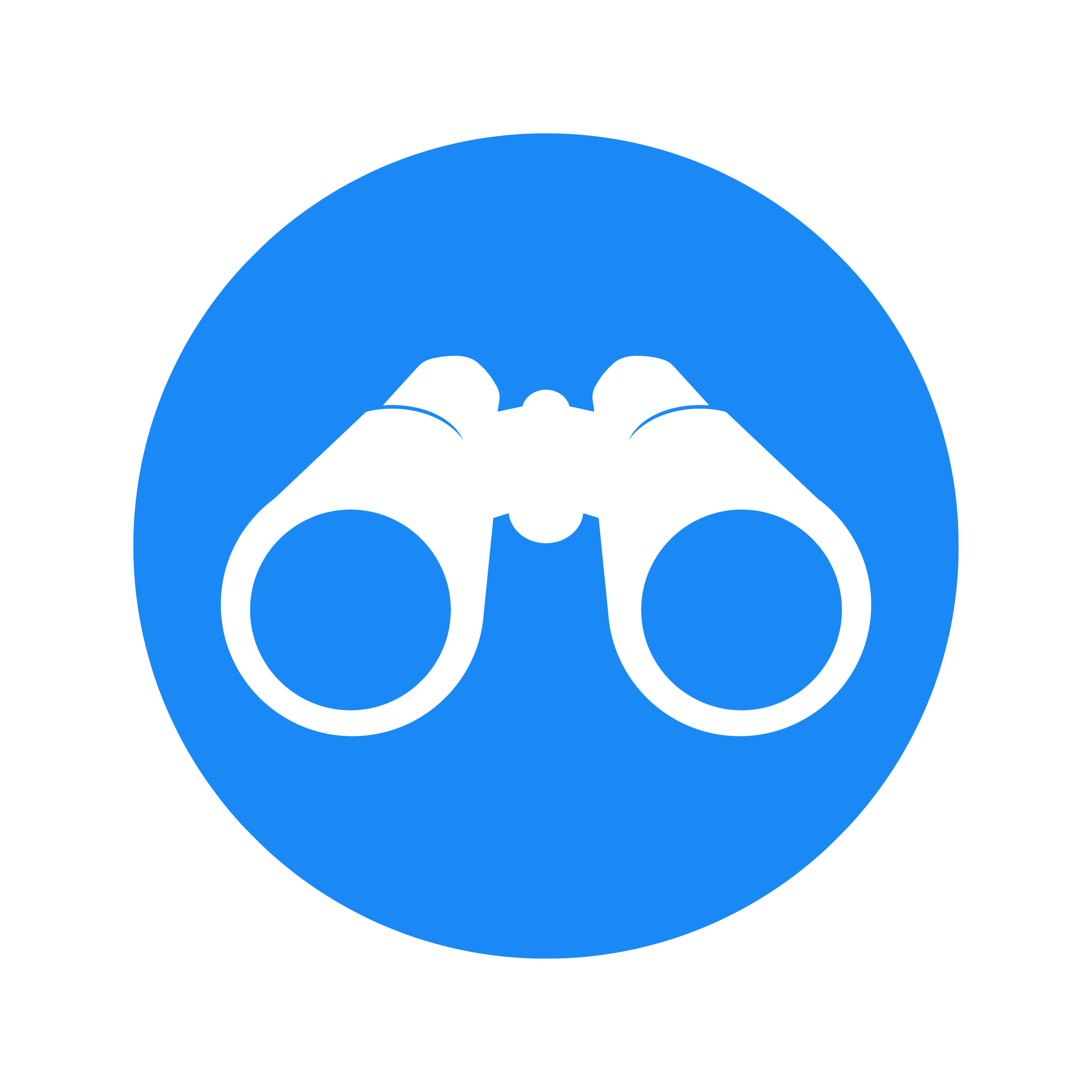 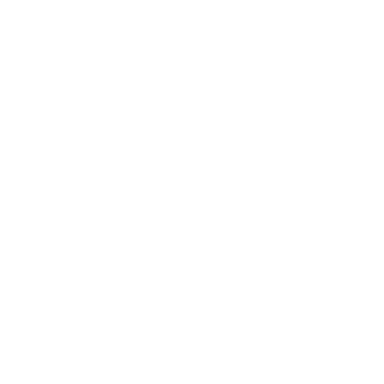 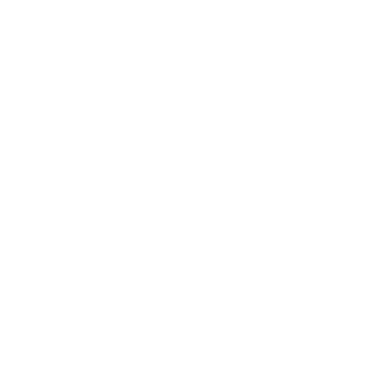 Constats
Mise en œuvre
Perspectives 
Plus-values
Constats
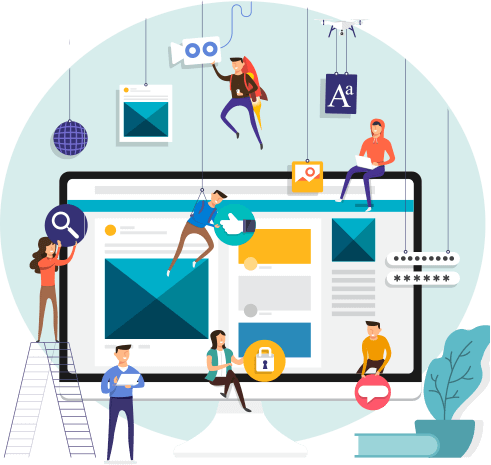 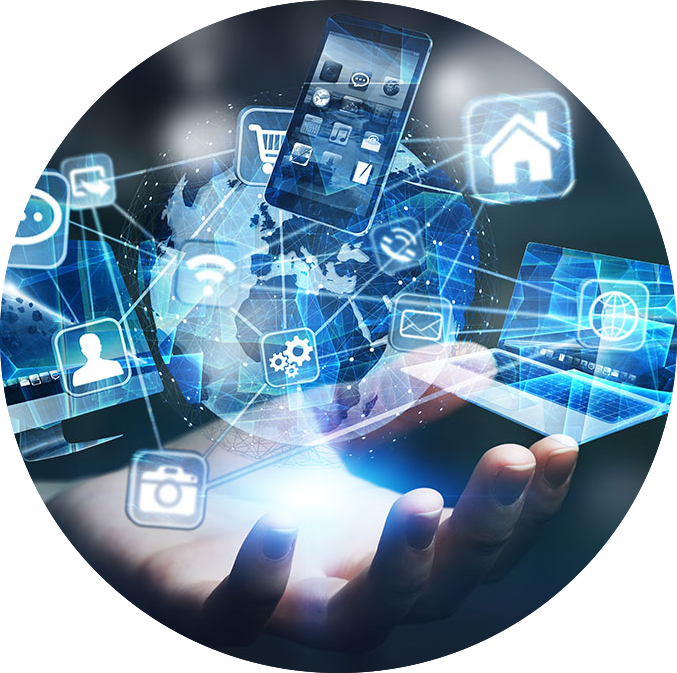 Confinement :
Utilisation massive
Usage précoce
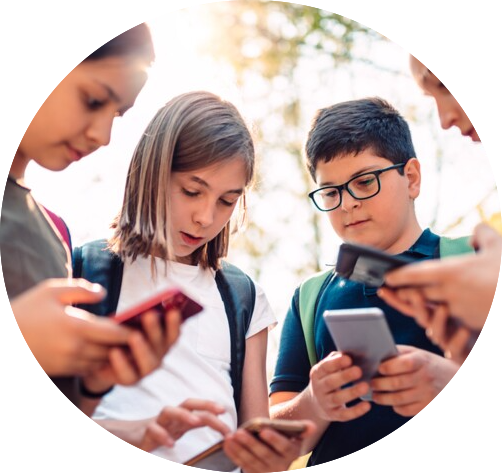 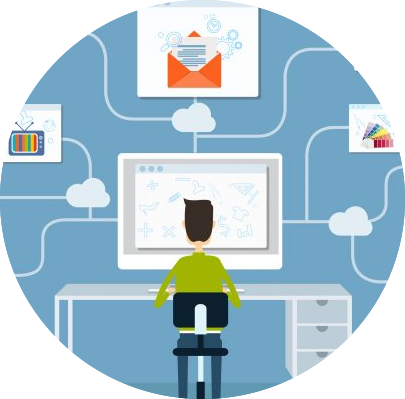 Évolution
technologique
Dispositifs 
collaboratifs en ligne
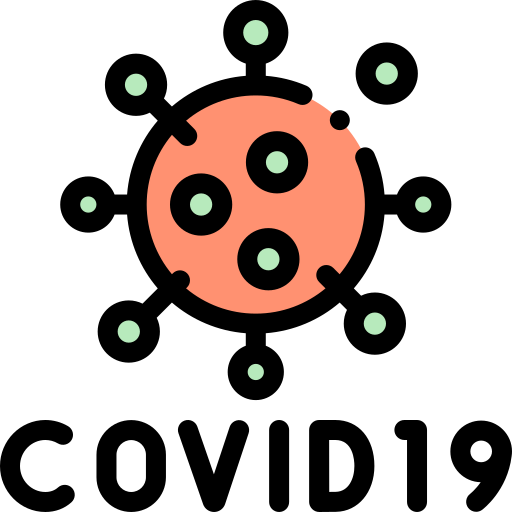 Mise en œuvre du projet
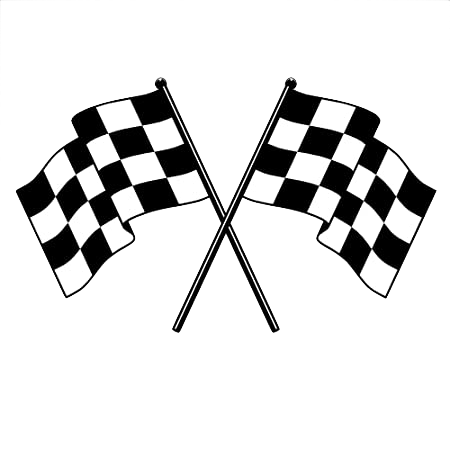 Développer une attitude critique et réfléchie face à l’usage des réseaux sociaux.
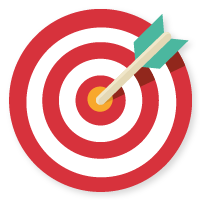 Réaliser une infographie interactive de synthèse.
Collaborer pour développer une réflexion commune et établir des règles collectives d’usage.
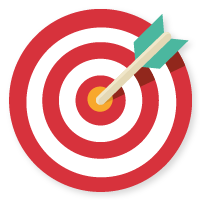 Participer à un dispositif collaboratif en ligne.
Contexte d’expérimentation
EMI
CM2
Tamahana élémentaire
(Arue)
2 périodes
Contexte : les élèves et leurs usages
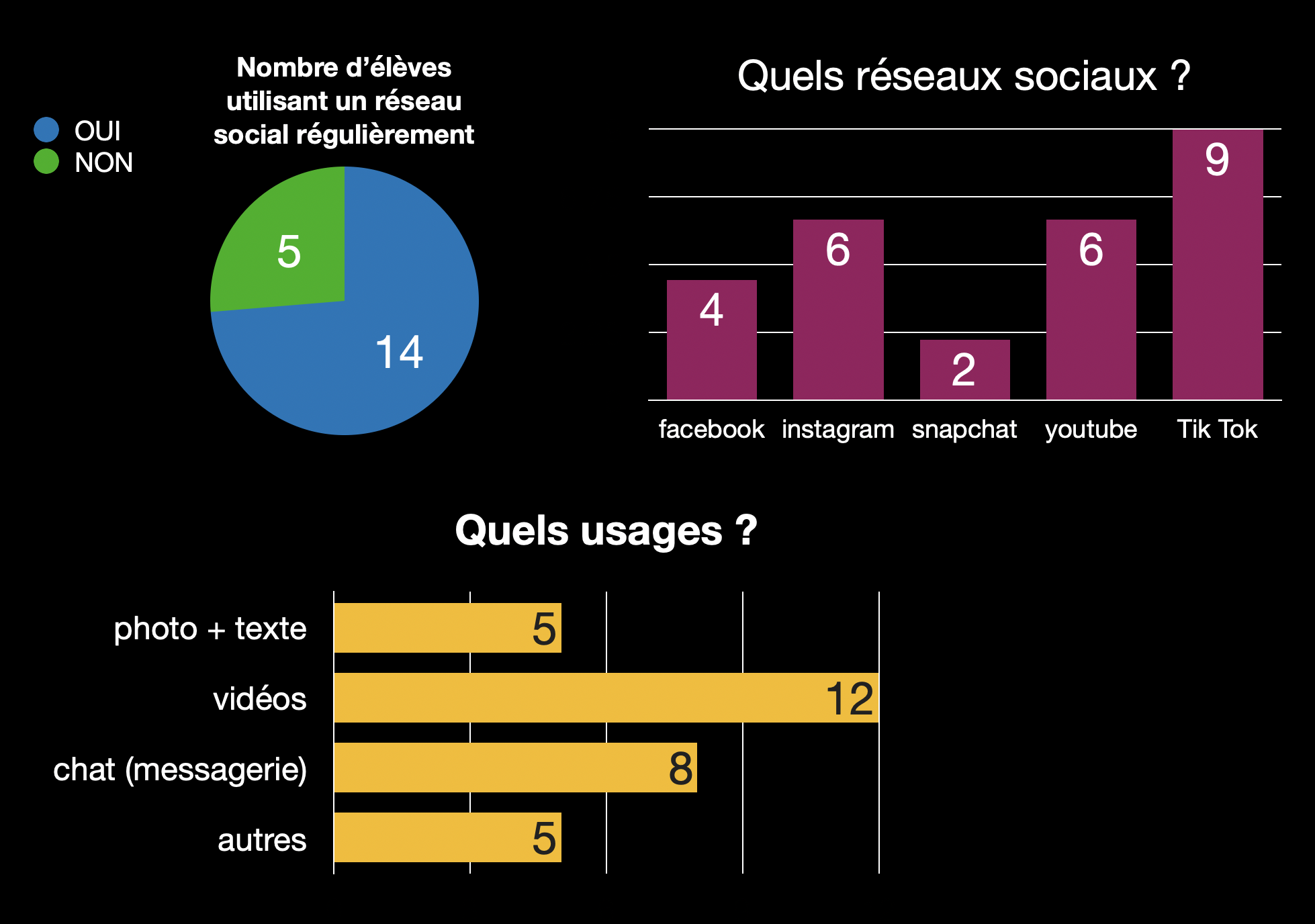 Séquençage
définition - analyse - réflexion
mise en situation - évaluation
Études de cas : Comment réagir concrètement face aux situations analysées et aux réflexions menées au préalable?
Réseau social ?
Thématiques : mémoire d’Internet, e-réputation, identité numérique, respect d’autrui
transfert
Pour sensibiliser, informer, expliquer aux autres.
Outils numériques
accéder à des ressources


produire des supports multimédia
Créativité
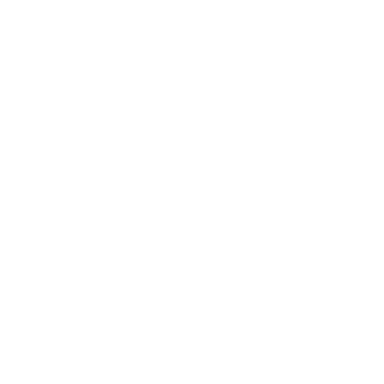 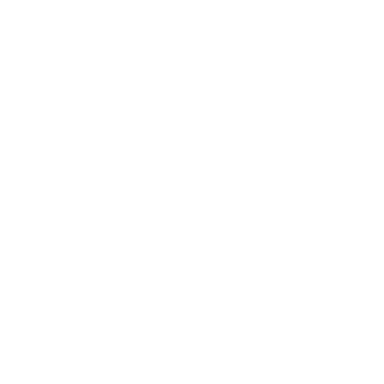 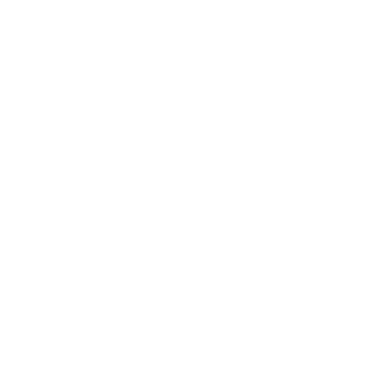 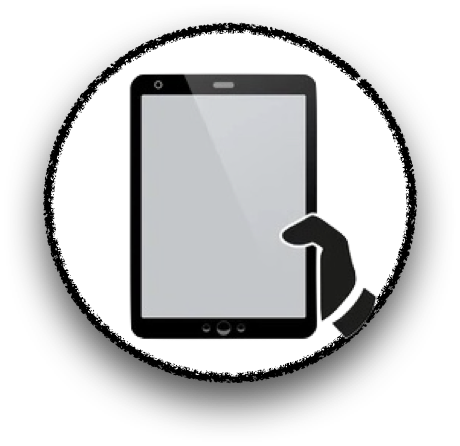 Collaboration
Communication
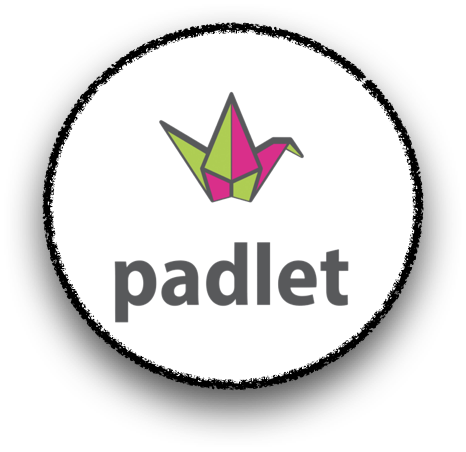 Esprit Critique
mutualiser - collaborer
mémoriser - synthétiser
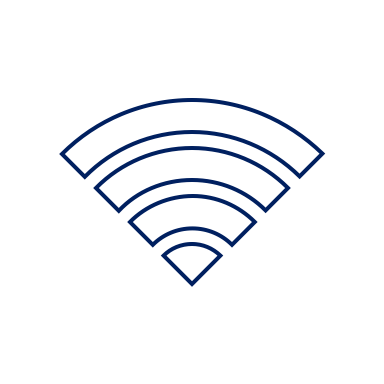 PADLET
Garder en mémoire
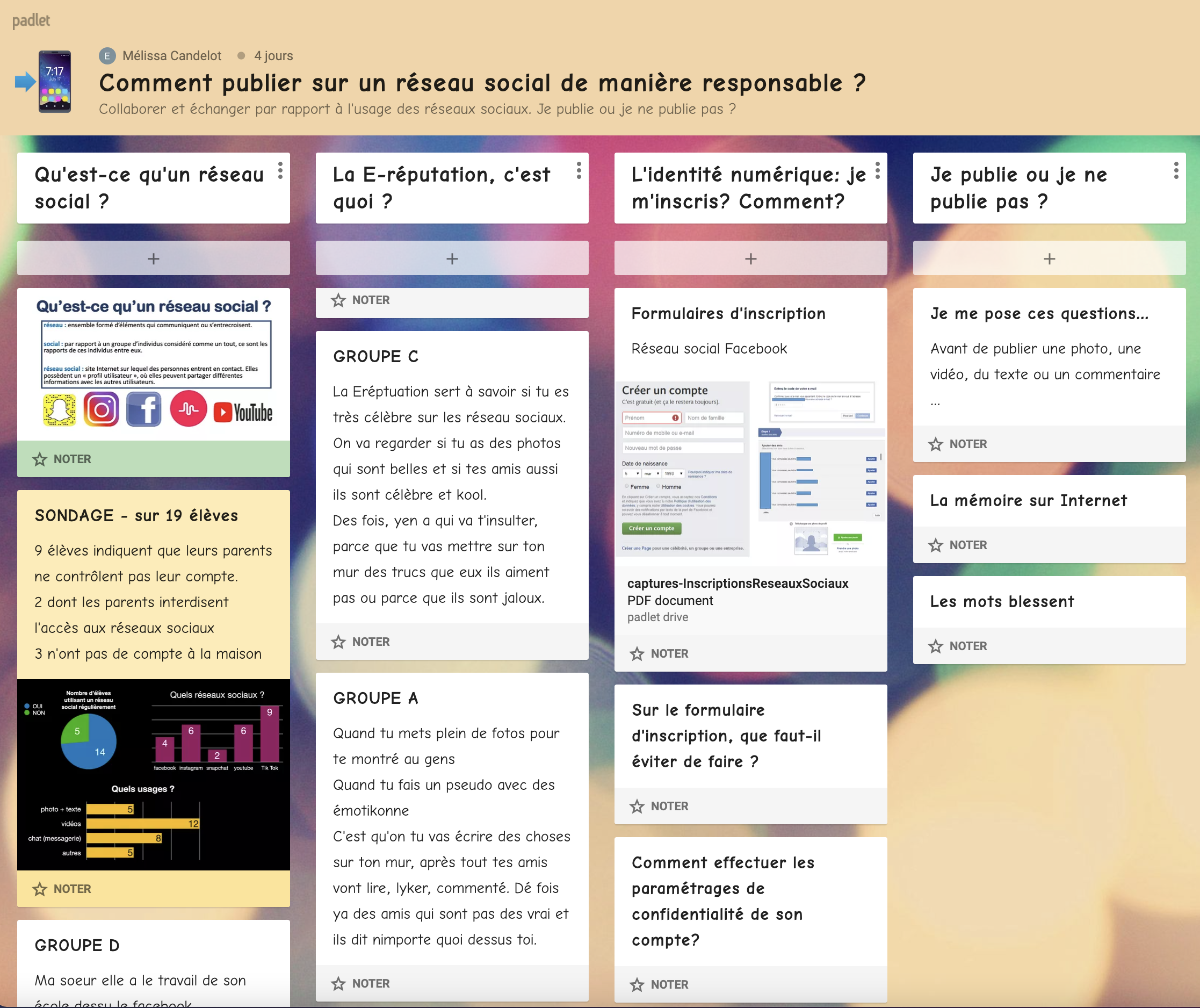 Mettre les ressources à disposition
Synthétiser
Collaborer pour développer une réflexion commune
Précautions
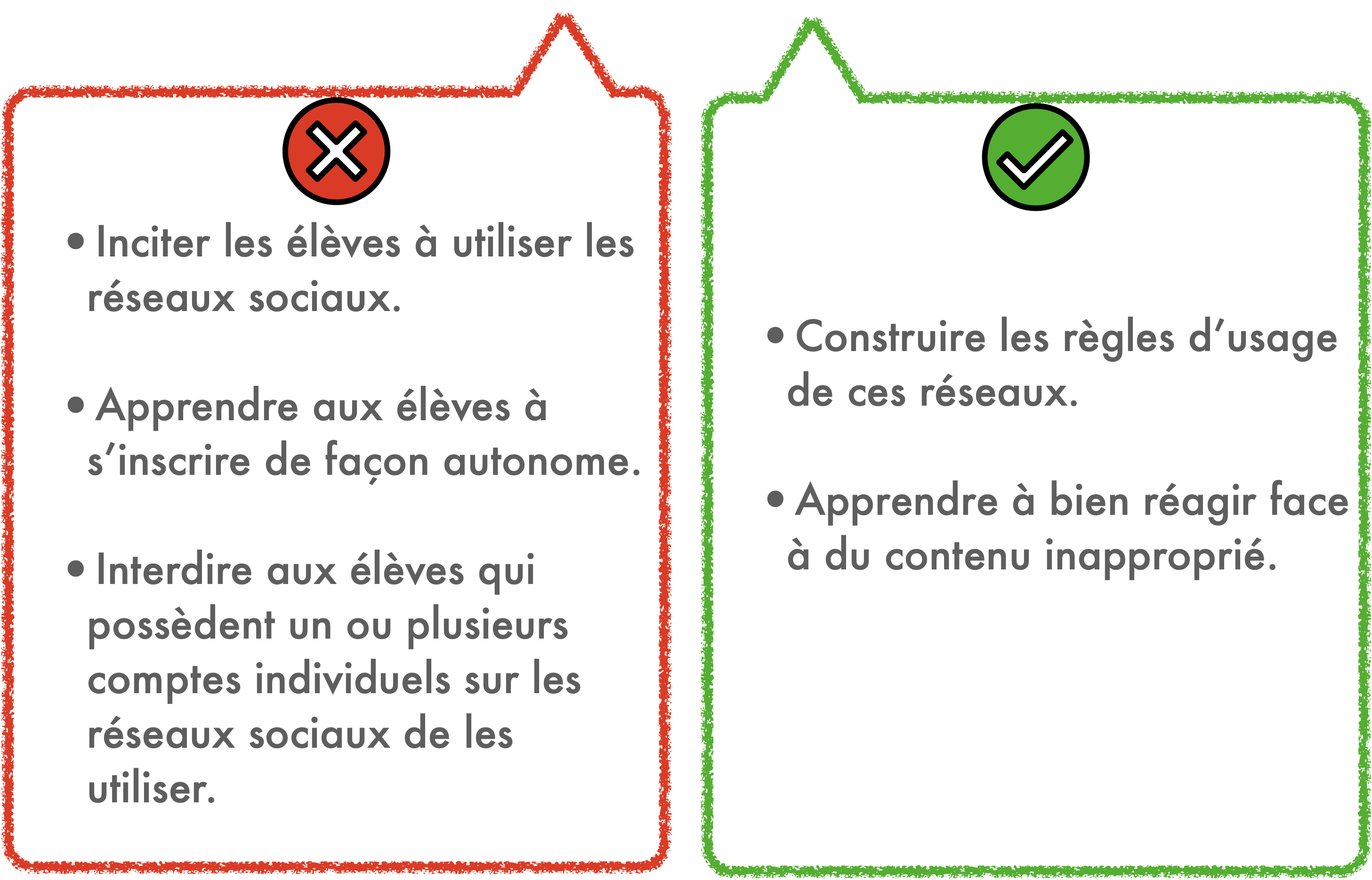 Perspectives et plus-values
Réaliser une infographie interactive.
Participer à un dispositif collaboratif en ligne.
Illustrer les règles de publication par des capsules produites par les élèves.
Partager/Publier l’infographie.
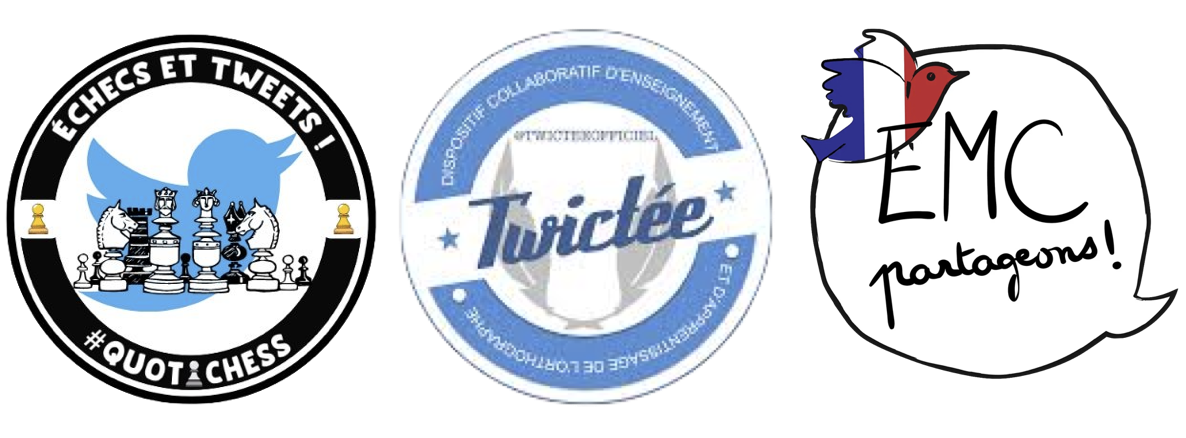 + ouverture sur le monde
+ innovation dans les pratiques
+ développement du regard critique
+ accès à divers types de contenus
+ coéducation numérique
Māuruuru
Suivez-nous sur #ADNEpf